IHF/OHP Fee ModelIDCA ConferenceSeptember 20, 2013
Wade Hillier
Acting Director, QMD
College of Physicians and Surgeons of Ontario
QUALITY PROFESSIONALS  | HEALTHY SYSTEM  | PUBLIC TRUST
Current approach
Program Costs
Allocated according to staff complement relative to overall College staffing levels 
Spread across facilities and premises   

Assessment Costs 
Assessments based on cost recovery
Full cost of the assessment is paid by the location being assessed
Invoiced ‘at cost’ for each assessment by assessors and directly attributed to an    assessment
Vary on assessment location, specialization, and other factors that affect the time required for the assessment
Vary with respect to the number of assessments provided across each program area year over year
IHF        – 250 per year
OHPIP   – 250 over 5 years
Process for building a pricing strategy
1
2
3
4
5
6
7
8
Current approach to costing and pricing
Assess stakeholder needs
Peer review findings
Define evaluation approach
Identify guiding principles for pricing
Develop roadmap
Select pricing options
Create a list of pricing options
Who did we talk to?
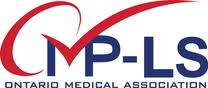 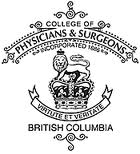 Ontario Labs – QMP LS
CPSBC
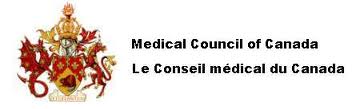 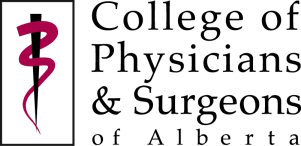 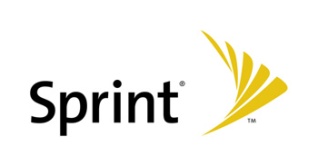 CPSA Diagnostics
Medical Council of Canada
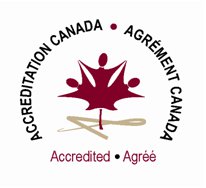 Accreditation Canada
Guiding Principles of the IHF/OHP Fee Model
The guiding principles informed the pricing considerations used to assess the pricing options and develop the overall pricing strategy
Fee Model
Fee basis
Average
The cost of the assessments will be averaged so an assessment has one fee
Fee structure
Annual fee only
The college will charge a fee annually rather than bill separately for assessments
Indirect cost
allocation
College to continue to allocate indirect College costs based on relative staffing levels
Staff based allocation
The assessment portion of one annual fee will vary by modality or level in relation to average costs for that modality/level
Assessment charges
Facility/premises fee
by modality / level
Pricing stability
Long run cost averaging
Fees to be spread across 5 year cycles to avoid “random” variations in fees year to year
Extra charges
Additional charges
Reassessment charges
Clients to be charged for additional costs as appropriate
Invoicing & collections
Pre-payment to be required prior to conducting assessments (as part of the annual fee)
Pre-payment
Levels/Modalities
OHP
Level 1  : $3,895
Level 2  : $4,175
Level 3  : $4,490
IHF
Diagnostic           : $1,680
Sleep Medicine  : $1,990
Ambulatory Services (plastic surgery, abortion clinics)                  : $1,710
Ophthalmic Ultrasound/ Simple PFT           : $   605
Payment Information
Facilities will be invoiced on November 1, 2013 with payment due within 30 days of receiving a College invoice   

According to the College’s Fees and Remuneration By-Law outstanding fees will be subject to an interest charge 1.5% per month  

If the licence holder does not pay the outstanding fees in full, within 30 days of receipt, further action will be taken.
Transferred/Sold Licenses
If you have transferred/sold the IHF license to an new licensee during the annual billing period, this is considered part of the business transaction between you and the new licensee

If the former licensee does not pay for the annual fee at the time it is invoiced, the fee and interest incurred will be the responsibility of the new owner/operator
Questions